Integrity for Car-ComputingA cryptographic vision forintegrity in vehicle networks
Eran Tromer
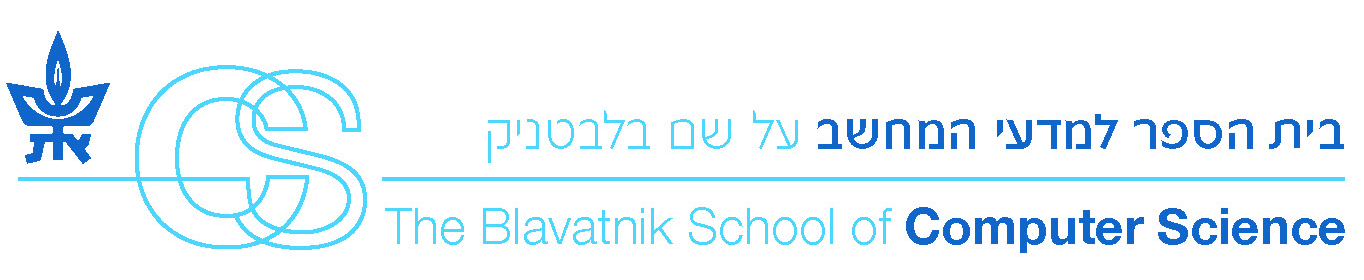 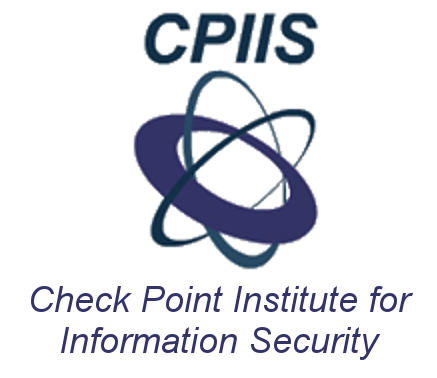 Transportation CybserSecurity											 18 Feb 2014
The first vehicle computer
D-17B Minuteman I guidance system
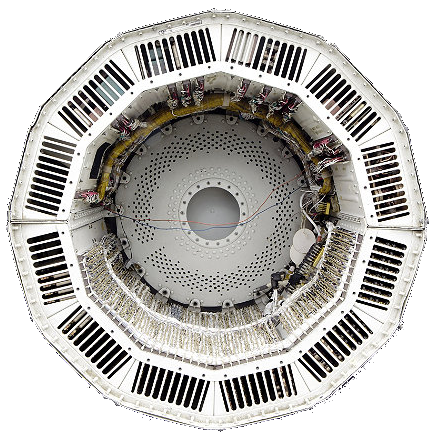 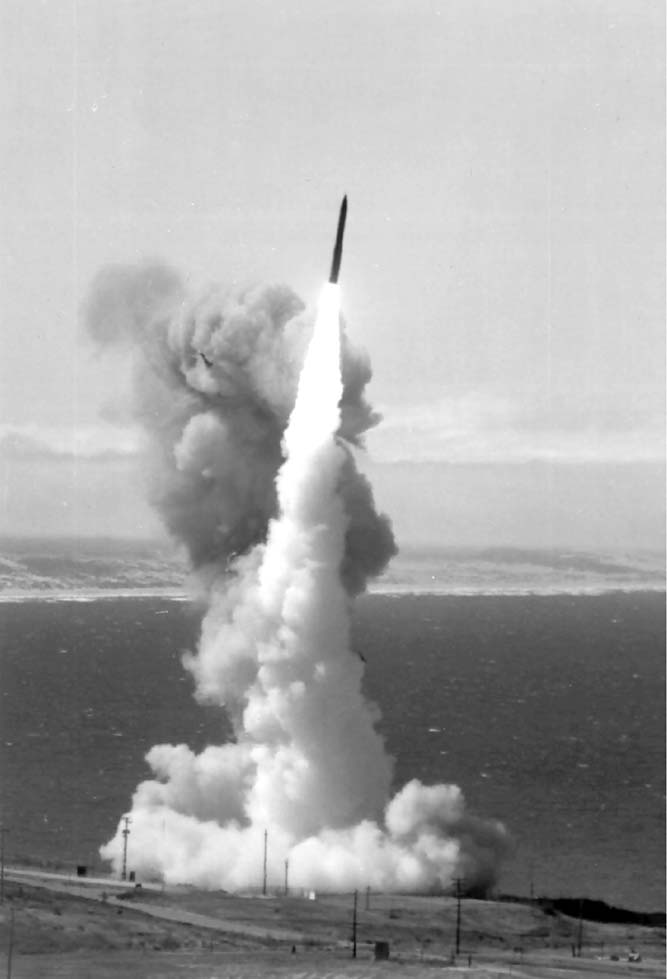 The first vehicle computer
D-17B Minuteman I guidance system
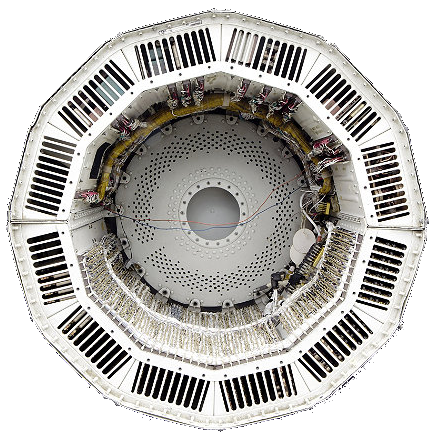 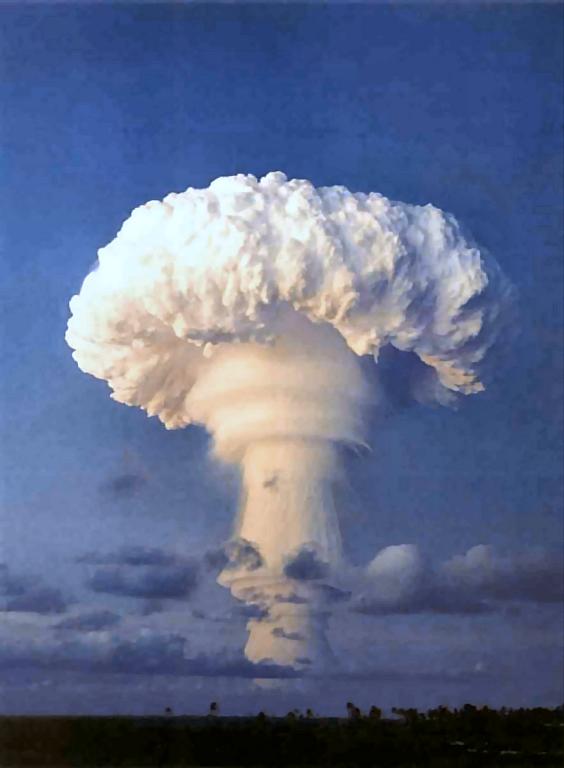 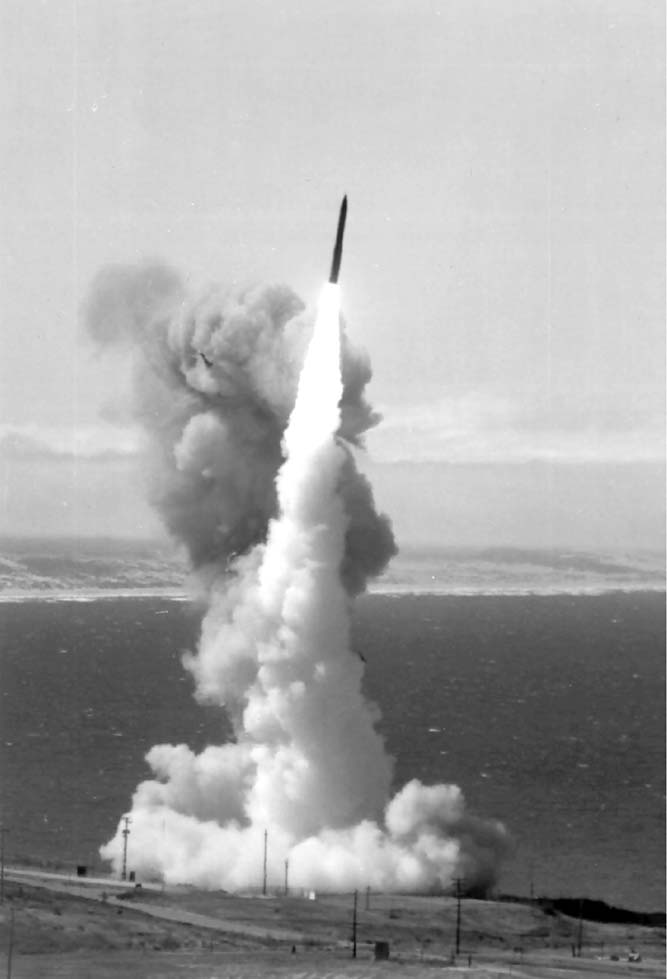 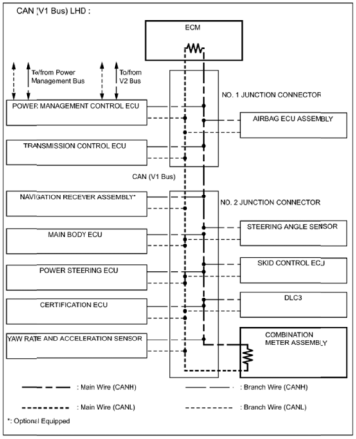 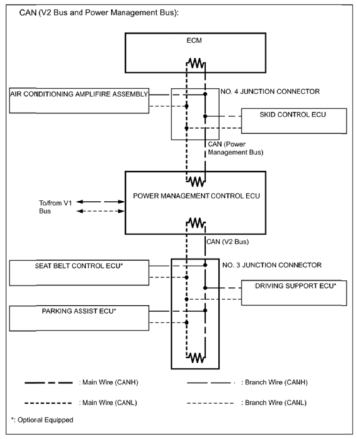 In-car integrity
Chinese counterfeit chips causing military hardware crashes
[…]
Component failure reports from defense contractors worldwide, including Boeing, Raytheon, BAE, Northrop Grumman, and Lockheed […] and investigations have turned up a significant number of counterfeit parts, sometimes installed in mission-critical systems.
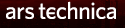 Modern cars contain dozens of Electronic Control Units
Toyota's Killer Firmware:
Bad Design & Its Consequences
[…] Oklahoma court ruled against Toyota in a case of unintended acceleration that led to the death of one of the occupants. Central to the trial was the Engine Control Module's (ECM) firmware.
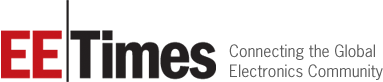 Can you trust them?
Hardware supply chain
Bad software
Errors
Bad updates
Attacks
[Speaker Notes: Toyota Prius 2010 [Miller Valasek 2013]]
Example: engaging ABS
See [Miller Valasek 2013]
PAM ECU
Parking AidModule
Transmission
Parking brakeswitch
Brake pedal switch
Accelerator pedalposition sensor
PSCM ECU
Power SteeringControl Module
SJB ECUSmart Junction Box
PCM ECUPowertrainControl Module
07 36: 0B 34 00 44 …“SJB ECU: Program firmware”
07 36: 03 B1 7E 80 …“SJB ECU: Crash”
Brake pedalposition sensor
ABS ECUAnti-LockBrake System
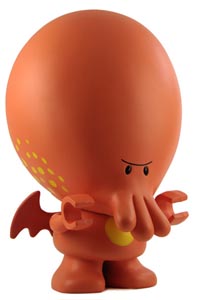 07 60: 04 B1 00 3C FF ...“ABS ECU: Engage brakes fully”
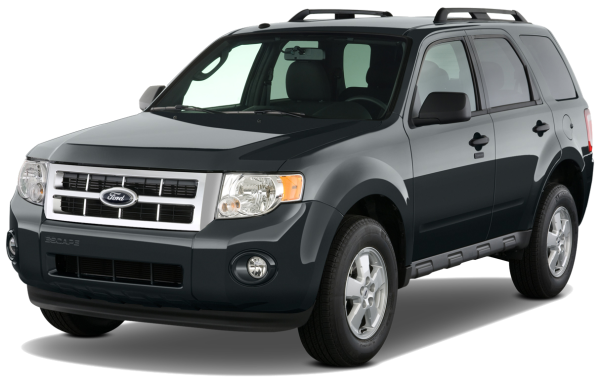 [Speaker Notes: Ford Escape 2010 [Miller Valasek 2013]]
Approach: proof-carrying data
“My message is […] and here’s a proof that I computed it correctly”
“My message is […] and here’s a proof that I computed it correctly.”
PAM ECU
Parking AidModule
TransmissionECU
Parking brakeswitch
Brake pedal switch
“My message is […] and here’s a proof that I computed it correctly based on a correct message from the Transmission ECU and signed sensor data”
sig
Accelerator pedalposition sensor
PSCM ECU
Power SteeringControl Module
SJB ECUSmart Junction Box
PCM ECUPowertrainControl Module
sig
sig
Brake pedalposition sensor
…
“My message is […] and here’s a proof that I computed it correctly based on a correct message from the PAM ECU”
ABS ECUAnti-LockBrake System
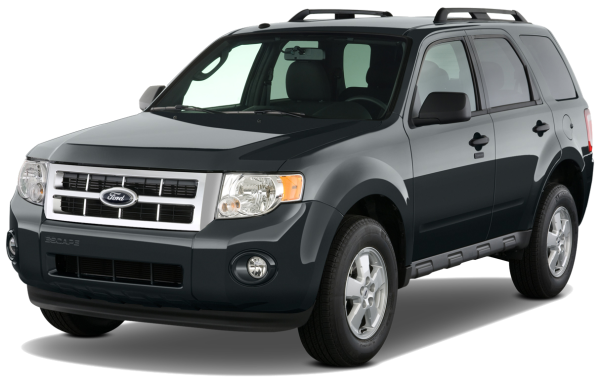 “My message is BRAKE and here’s proof that it was computed correctly based on all of the above.”
squeeeeeeeal
[Speaker Notes: Ford Escape 2010 [Miller Valasek 2013]]
Integrity via Proof-Carrying Data
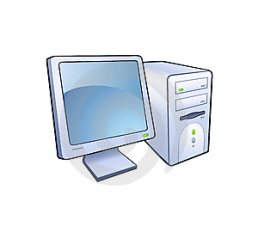 m3
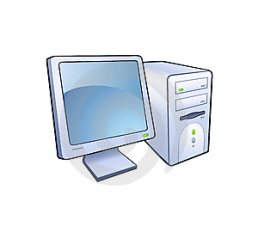 m1
m6
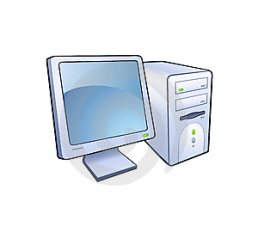 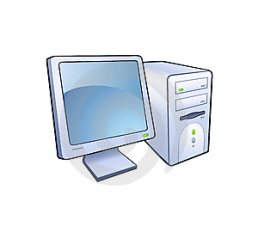 mout
m4
m2
m7
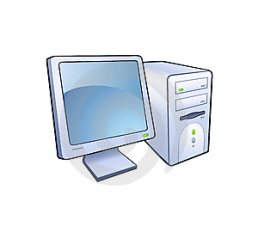 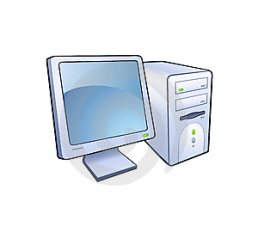 m5
Diverse network, containing untrustworthy parties and unreliable components.
Enforce correctness of the messages and ultimate results.
Integrity via Proof-Carrying Data (cont.)
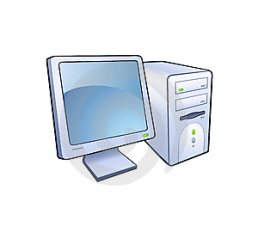 m33
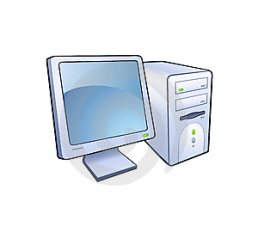 m11
m66
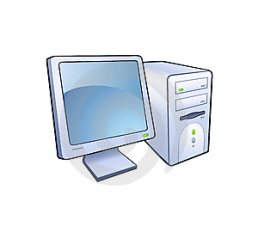 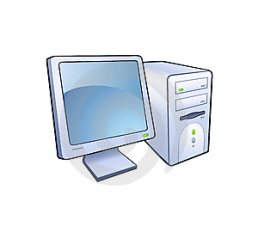 moutout
m44
m22
m77
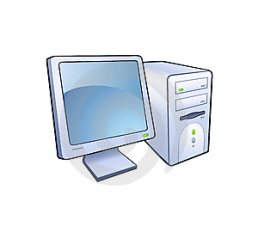 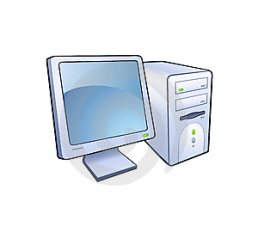 m55
Every message is augmented with a proof attesting to its compliance” with a prescribed policy.
Compliance can express any property that can be verified by locally checking every node.
Proofs can be verified efficiently and retroactively.
If the final proof is OK, we can trust the result.
The road to Proof-Carrying Data
Used in Zerocash:anonymous Bitcoin[Ben-Sasson Chiesa GarmanGreen Miers Tromer Virza 2013]
?
The correct execution of arbitrary C programs can be verified in 5 milliseconds using 230-byte proofs.
SCIPR Lab
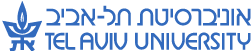 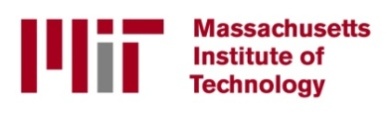 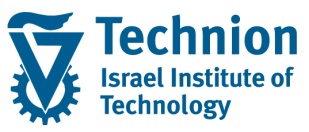 The road to Proof-Carrying Data on the road
More efficient PCD: cost, latency
Formally defining the critical security properties within a vehicle, and thenapplying PCD to enforce them
Extending to V2V and V2I
Trusting other cars	(that trust other cars	  (that trust other cars       (that trust infrastructure (and other cars) ) ) )
Protecting privacy using zero-knowledge proofs
SCIPR Lab		scipr-lab.org